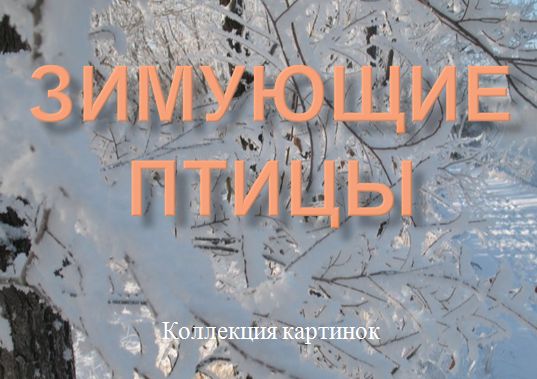 Он в своей лесной палате
Носит пестренький халатик, 
Он деревья лечит, 
Постучит и легче.
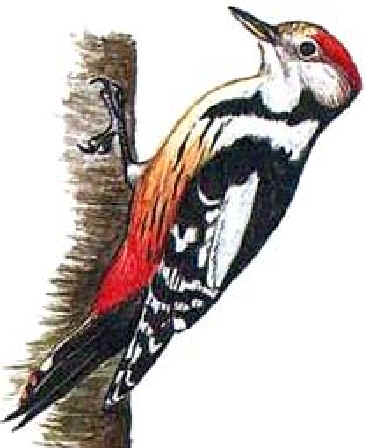 В серой шубке перьевой
 И в морозы он герой.
 Скачет, на лету резвиться,
 Не орел, а все же птица
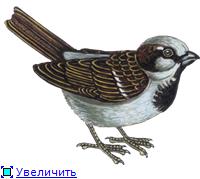 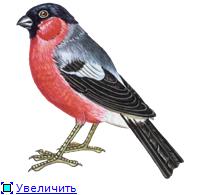 Пусть я птичка невеличка, У меня, друзья, привычка: 
Как начнутся холода, Прямо с севера сюда
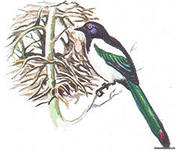 Непоседа пестрая, 
Птица длиннохвостая, 
Птица говорливая,
Самая болтливая.
Всю ночь летает, Мышей добывает,
 А станет светло – Спать летит в дупло.
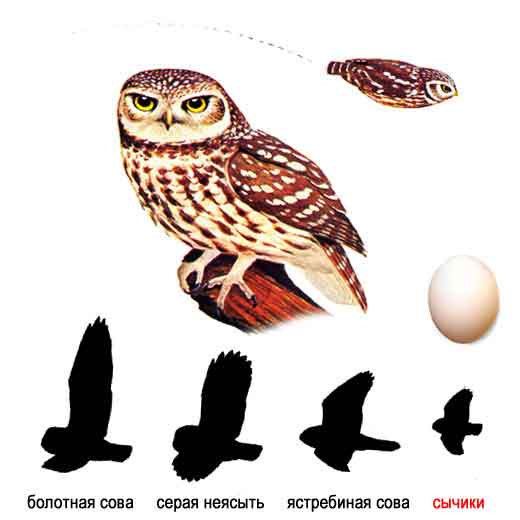 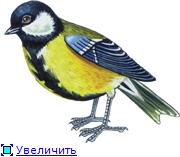 Белые щечки -Синяя птичка,Остренький клювик -Собой невеличка.Желтая грудка -Это …
Кар-кар-кар! Кар-кар-кар! –Вот и весь репертуар.Оглашает крону клёнаСвоим пением …
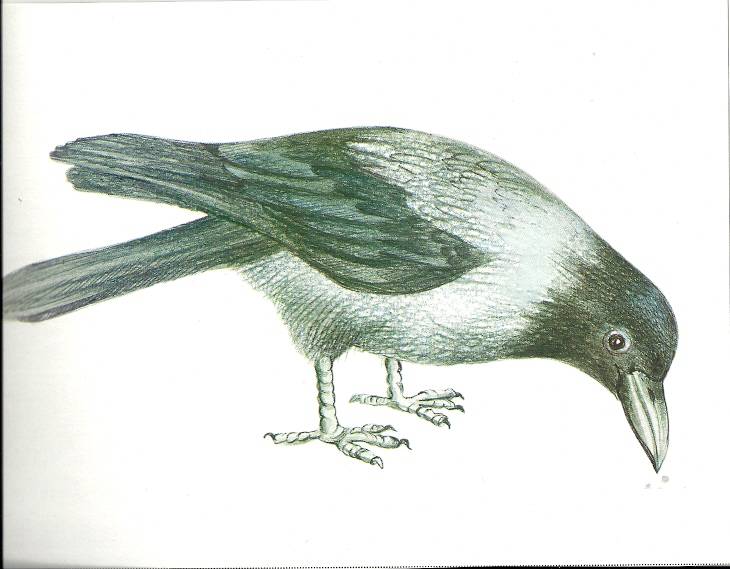 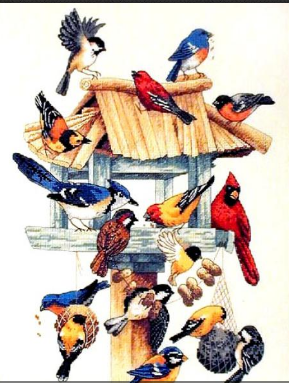 Мы кормушку смастерили.
Мы столовую открыли:
Воробей, снегирь-сосед –
Будет вам зимой обед!